Liceo delle scienze umane con opzione economico sociale
Classe 4^A
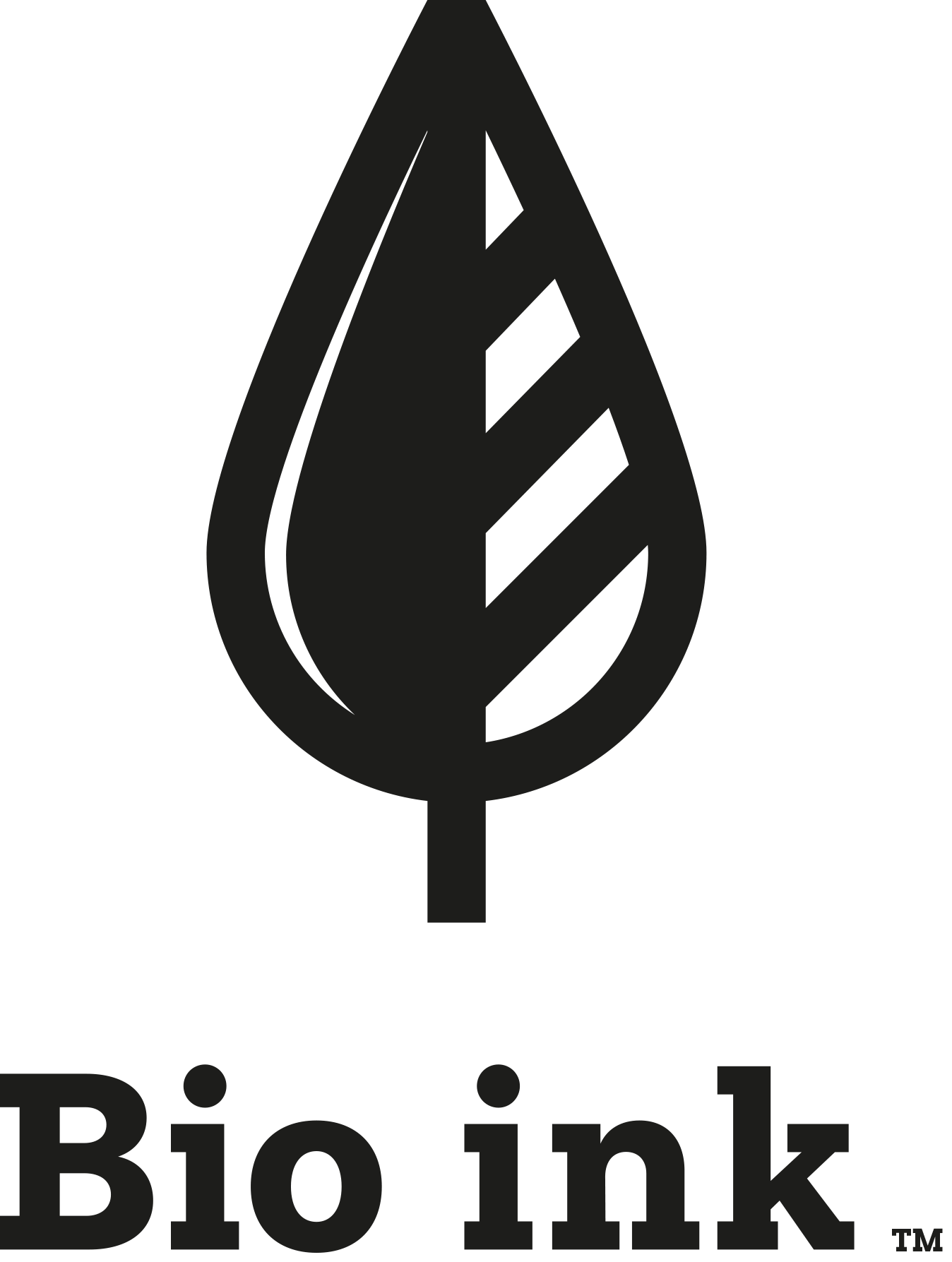 CASTALDI FRANCESCO
COPA KEJSI
SCAZZIERI MARTINA
STANZIANI RICCARDO
ZANIBONI MATILDE
‹#›
Mission
“BIO-INK” propone sul mercato cartucce a inchiostro ecologico.
sostenibile
risorse naturali e rinnovabili
benefici per la salute
‹#›
La nostra idea imprenditoriale è in grado di produrre un grande cambiamento per quanto riguarda l’impatto ambientale e la vita quotidiana di coloro che utilizzano le stampanti ogni giorno.
‹#›
Materie prime
Le materie prime utilizzate nella produzione del nostro inchiostro sono:
-Olio di soia (50%)
-Cobalto (0,5%)
-Manganese (1,5%)
-Cera polietilenica (1,5%)
-Olio di Tung (3,5%)
-Resine (20%)
-Carbonio elementare (per l'inchiostro nero) (18%)
-Quinacridone magenta (per l'inchiostro magenta) (18%)
-Ftalocianina PB15 (per l'inchiostro ciano) (18%)
-Arylide Giallo PY74 (per l'inchiostro giallo) (18%)
‹#›
Processo 
produttivo
1. Le materie prime vengono unite per formare l'inchiostro attraverso un’impastatrice meccanica.
Nell'operazione successiva, il preparato viene suddiviso in contenitori differenti. A questo punto vengono aggiunte delle pigmentazioni naturali in modo da formare i diversi colori (nero, ciano, giallo e magenta).
2. L’inchiostro viene inserito nelle cartucce che poi vengono sigillate da un dipendente
3. Vengono impacchettate dai dipendenti in confezioni da quattro (o tutte nere o una nera e le altre tre nei colori primari) e vengono etichettate.
‹#›
Sintesi del mercato
Faremo conoscere la nostra azienda attraverso: cartelloni pubblicitari, sito internet informativo, associazioni di categoria, riviste di settore e social network
5
Risorse
L’investimento risulta in parte finanziato dai cinque soci, ma per poter finanziare la parte economica mancante occorre richiedere un finanziamento pubblico dal nome “nuove imprese a tasso zero” (sostenuto da Invitalia) e un prestito bancario.
‹#›
Concorrenza
Riteniamo le aziende che producono cartucce d’inchiostro tradizionali nostre concorrenti perchè, essendo presente in commercio un’elevata variabilità di prodotti, il cliente sarà già più orientato verso la scelta di una cartuccia d’inchiostro “classica” anzichè di una riempita con inchiostro ecologico.
Ma i nostri principali concorrenti sono le aziende che producono cartucce con inchiostro ecologico che sono già conosciute sul mercato.
6
Team
Tre soci a tempo pieno adibiti al settore della produzione
Un socio a tempo pieno adibito al settore dell'amministrazione 
Un socio part-time adibito alla commercializzazione e alla gestione del sito internet, per la restante parte del tempo costui sarà adibito alla produzione, in caso di necessità. Se non si presentano situazioni di bisogno, egli sarà adibito a tempo pieno alla commercializzazione e alla gestione del sito Internet
‹#›
ci trovi qui
Grazie dell’attenzione!